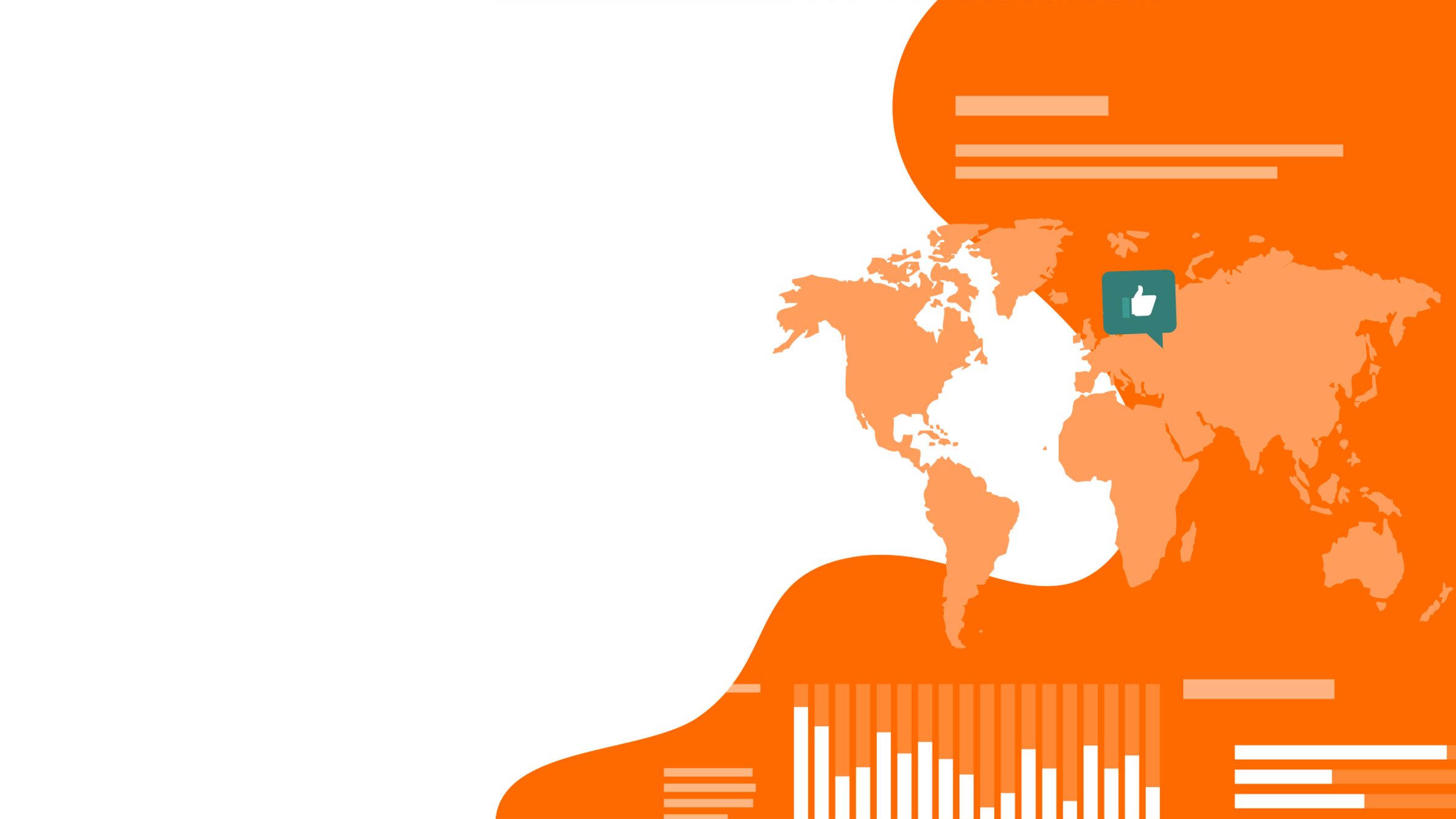 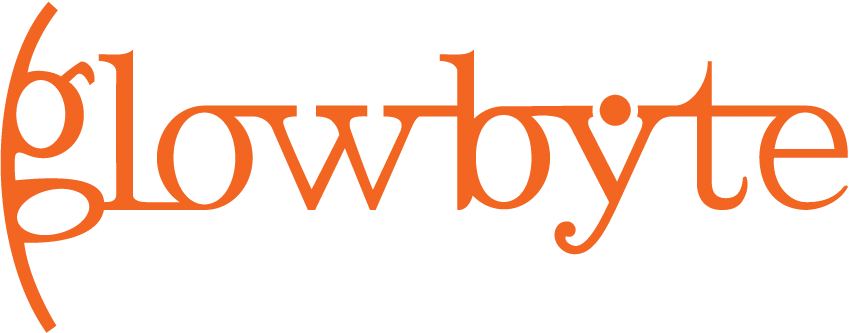 Есть ли место быстрым победам в BPM?
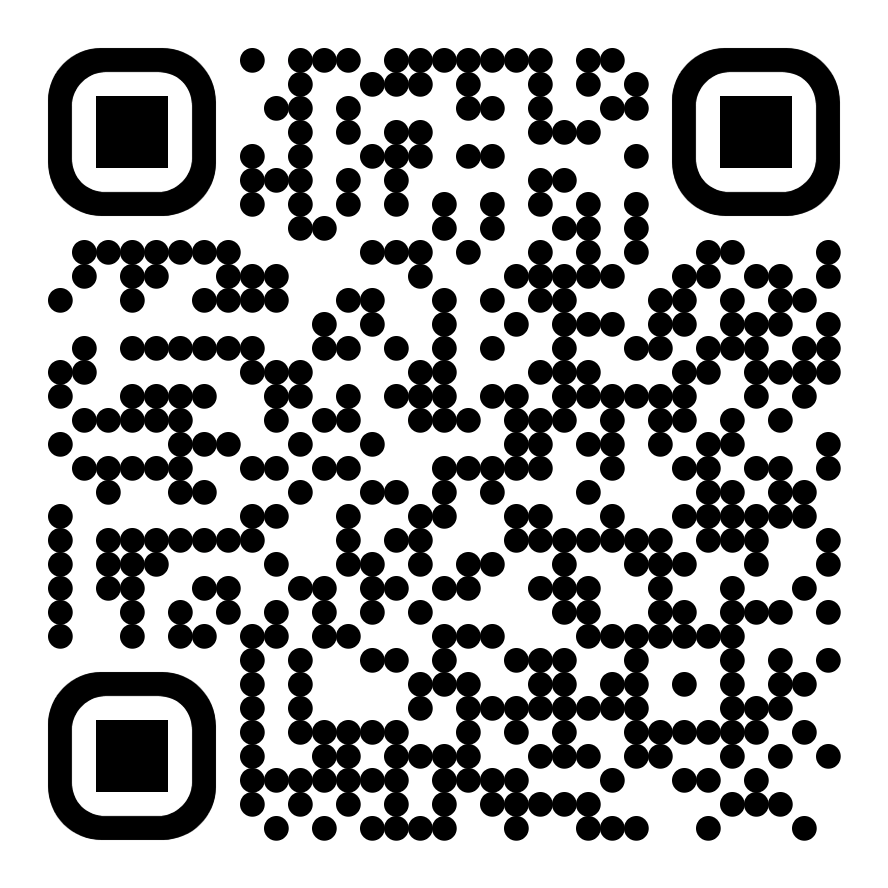 №1
2.0k
40
80+
крупных клиентов
по услугам BI и Big Dataв России
сотрудников
технологических партнеров
Ключевые индустрии: 
банки, телеком, 
ритейл, производство
на протяжении более 6 лет cогласно рейтингу Cnews
Ключевые партнеры:
 SAS, Tableau, Teradata, Yandex, IBM, AWS, Microsoft, SAP, Salesforce
14 бизнес направлений
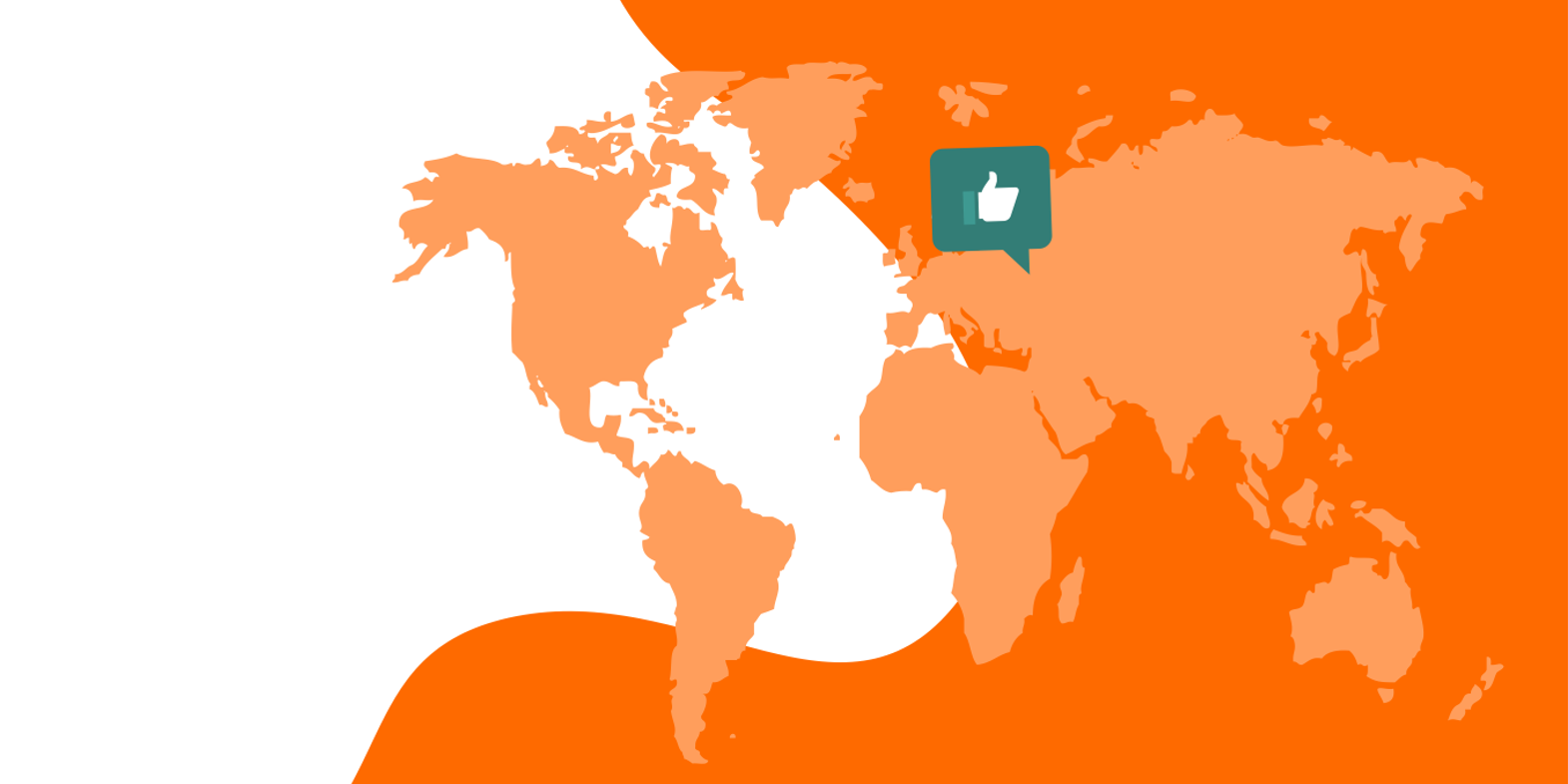 Офисы 
в 9 странах
Россия
Беларусь
Казахстан
Клиенты в
13 странах
9
Офисов
[Speaker Notes: 10 min]
НАПРАВЛЕНИЯ БИЗНЕСА
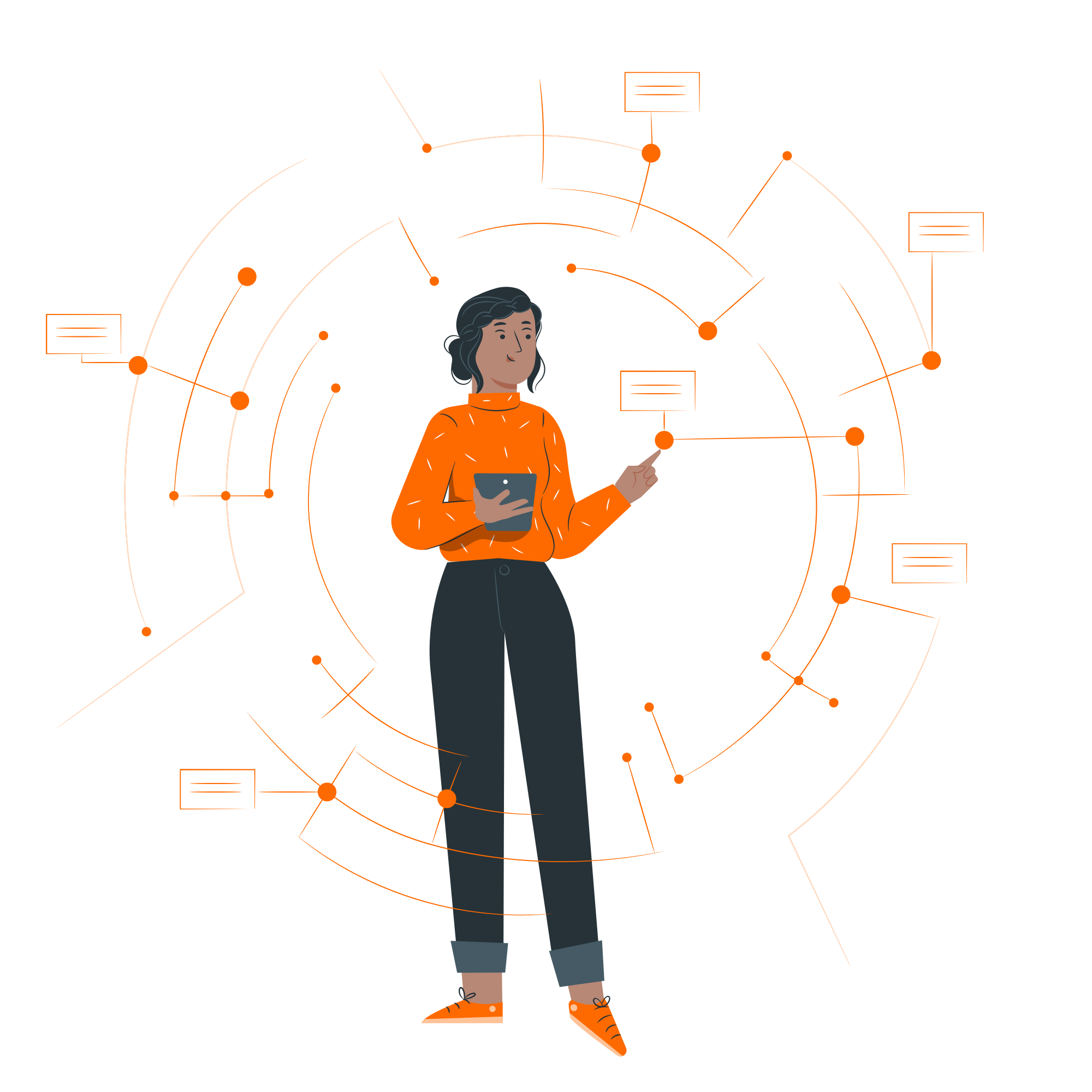 Клиентская Аналитика 
и Автоматизация Маркетинга
Risk Management & Compliance
Advanced Analytics
Операционный CRM
Аналитический CRM
Marketing Service Provider
Digital marketing
Финансовая Аналитика (FI)
Техническая Поддержка Внедряемых Решений
Customer Experience
Производственная Аналитика 
(IoT)
Хранилища Данных (DWH)
Robotic process automation (RPA)
Process Intelligence
Business Intelligence (BI)
Business Process Management
Value Added Reseller (VAR)
Ключевые клиенты
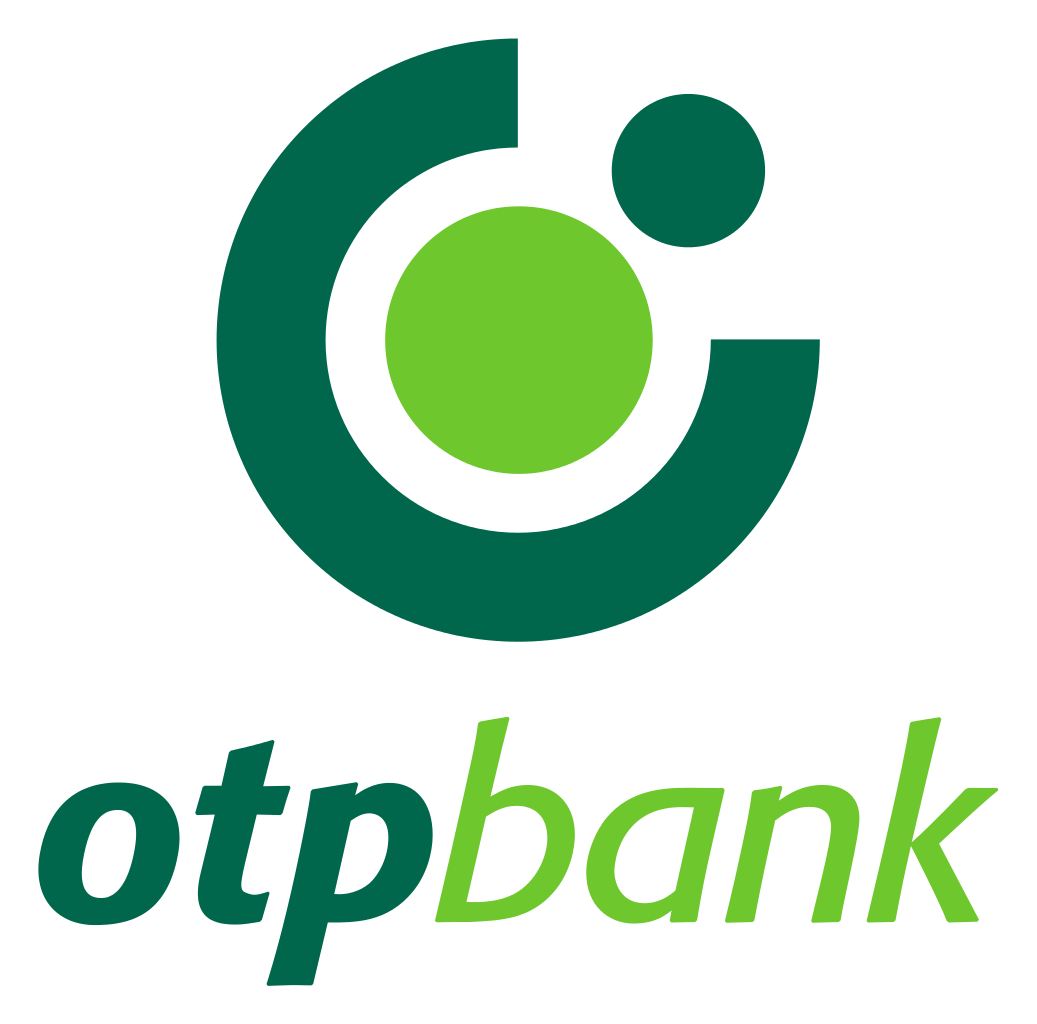 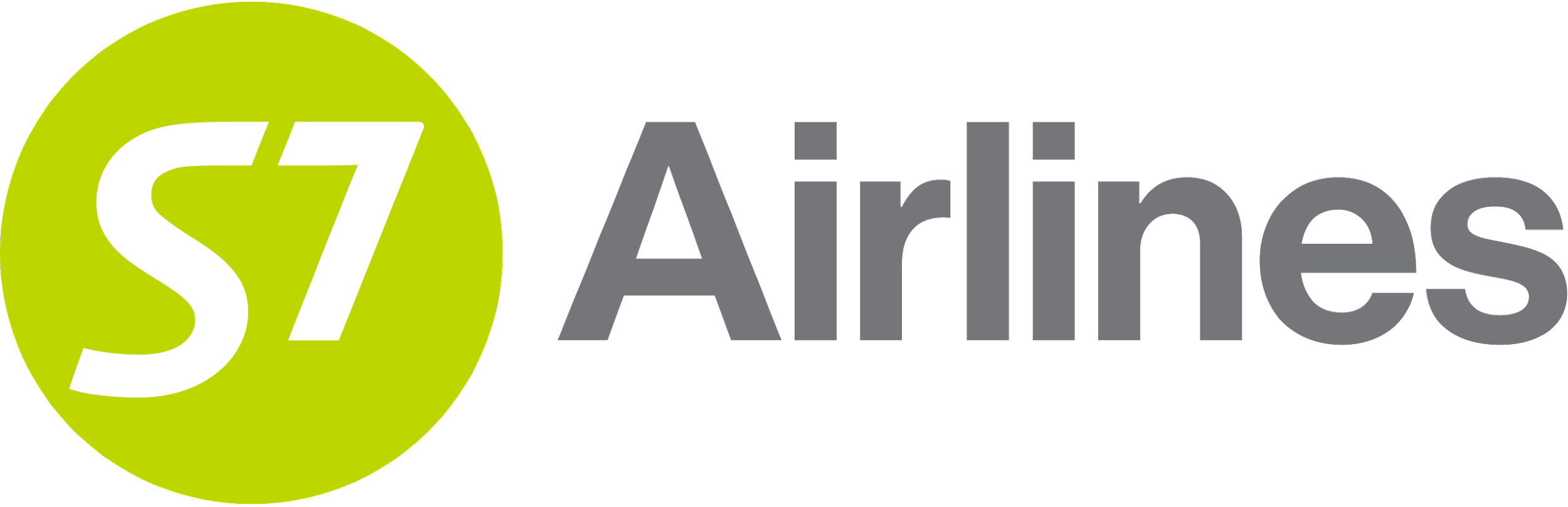 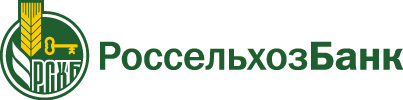 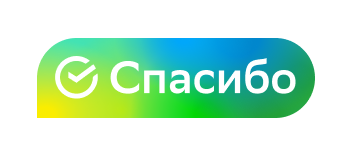 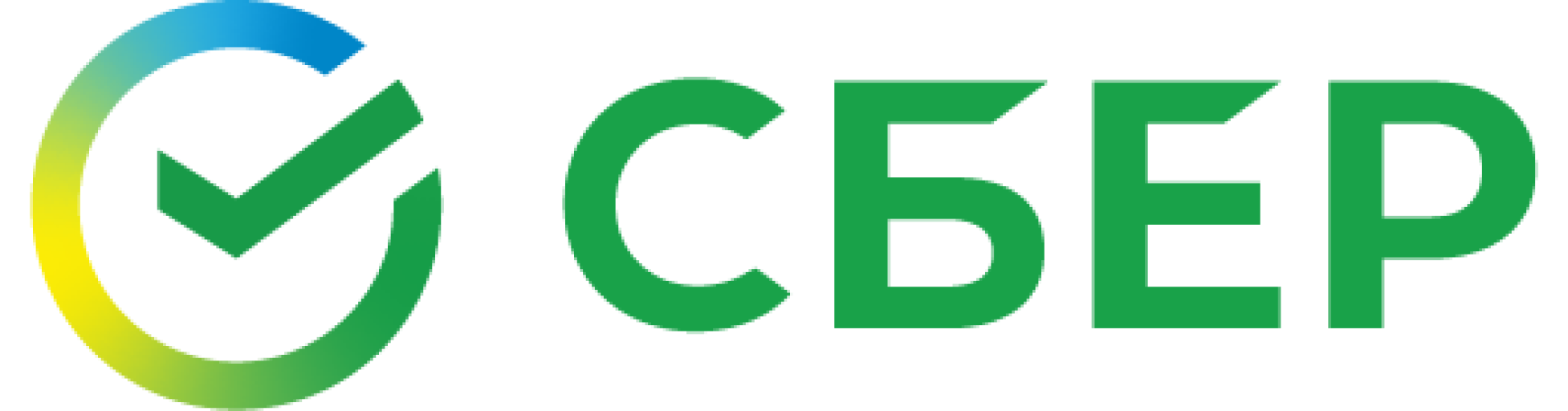 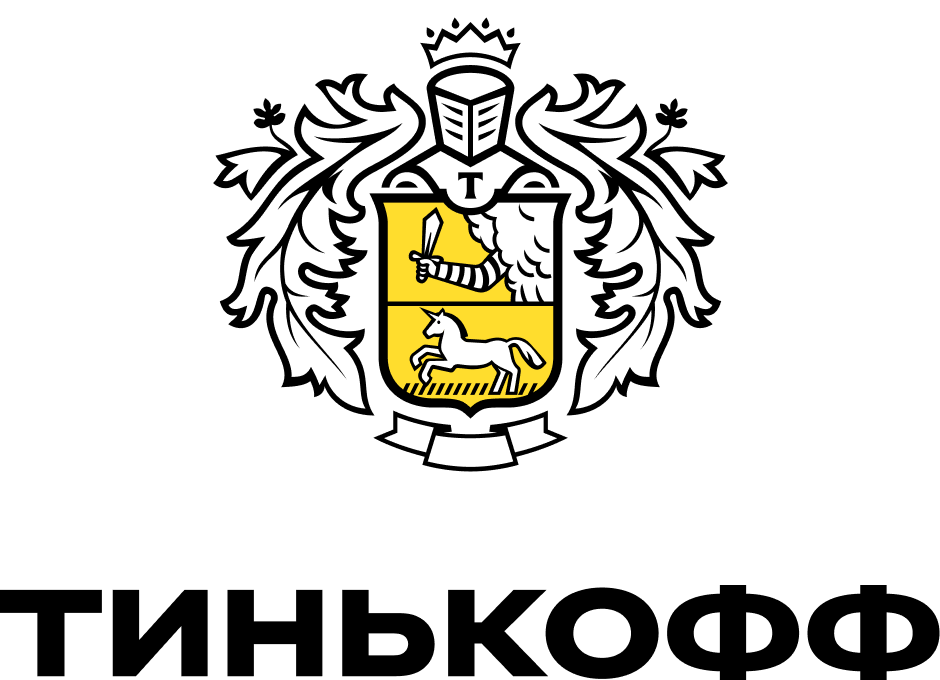 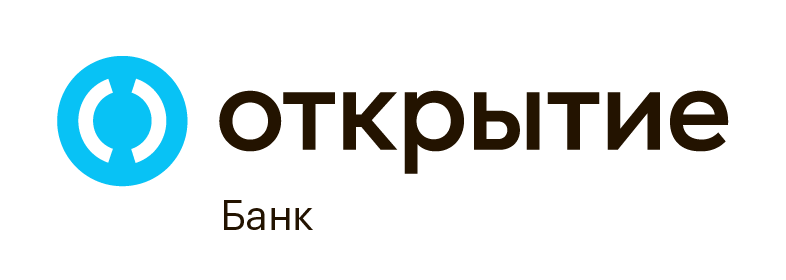 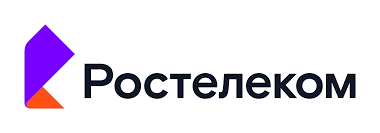 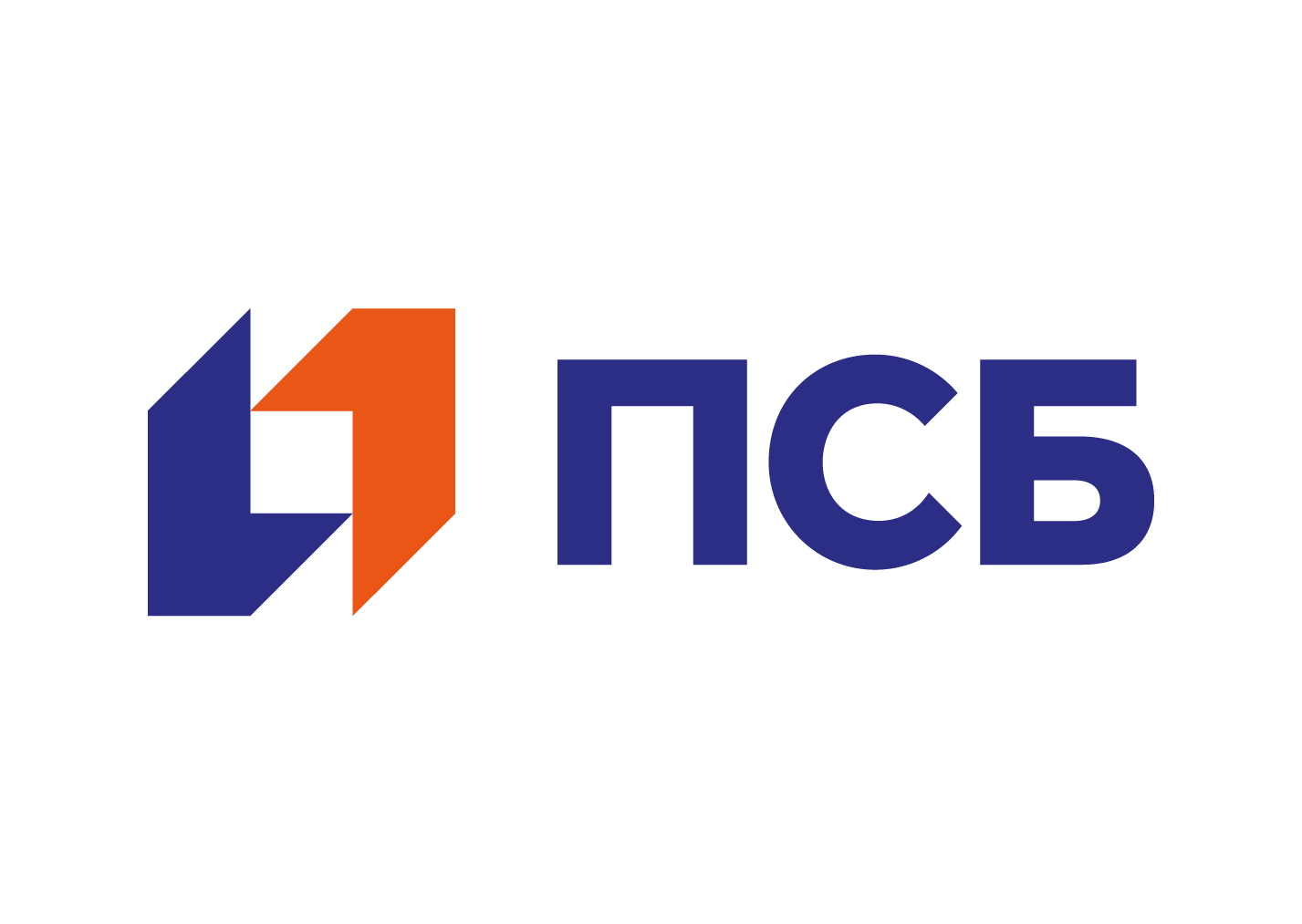 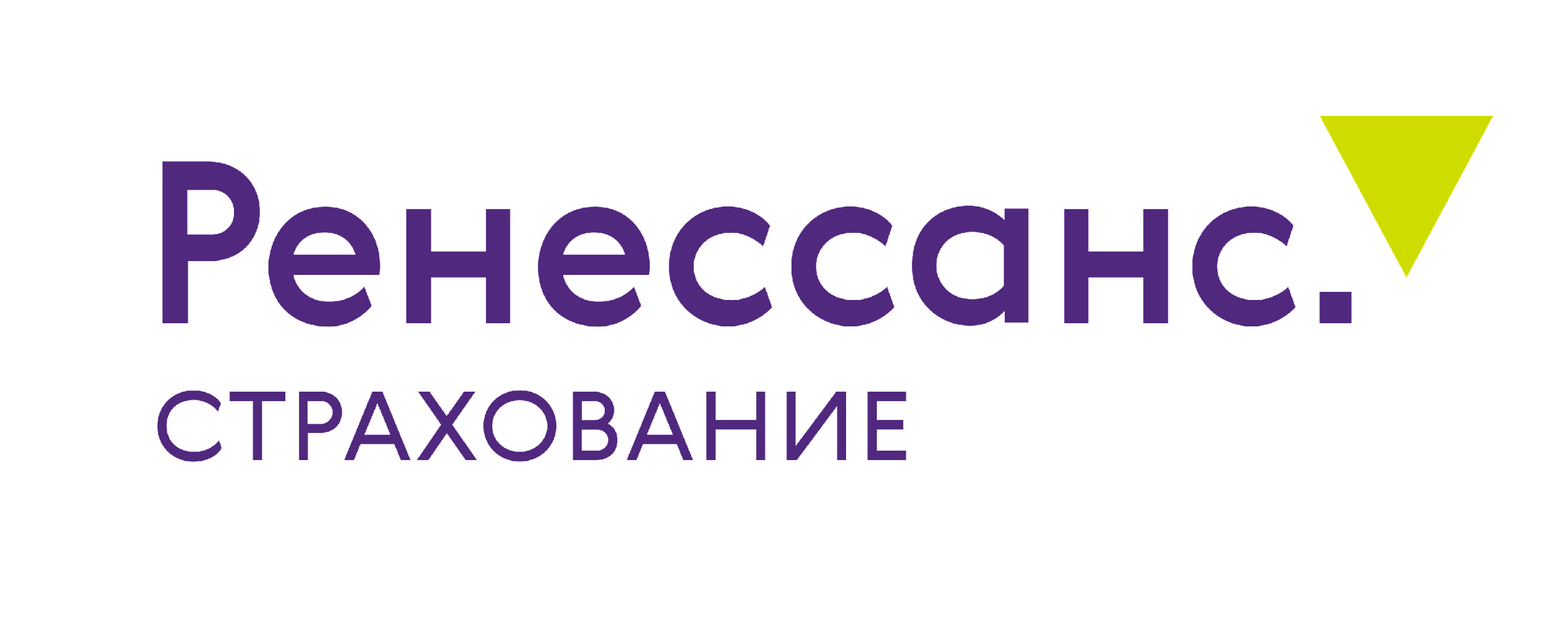 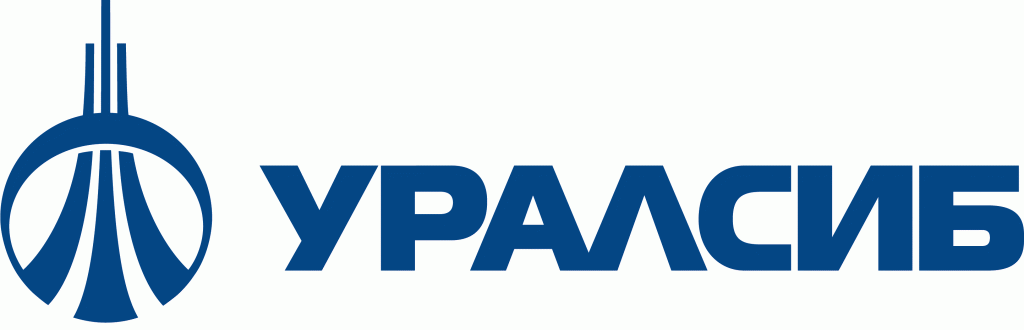 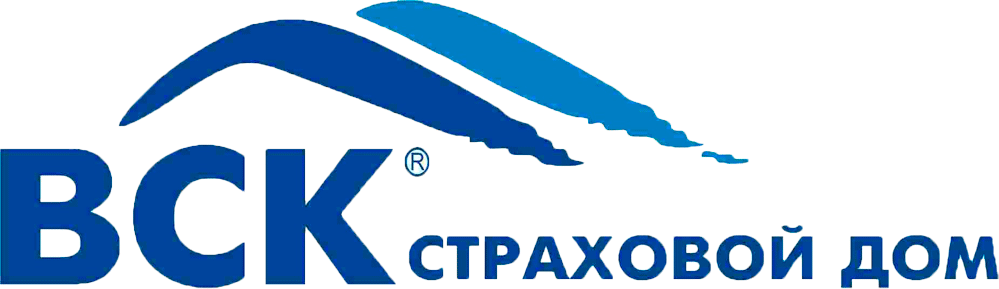 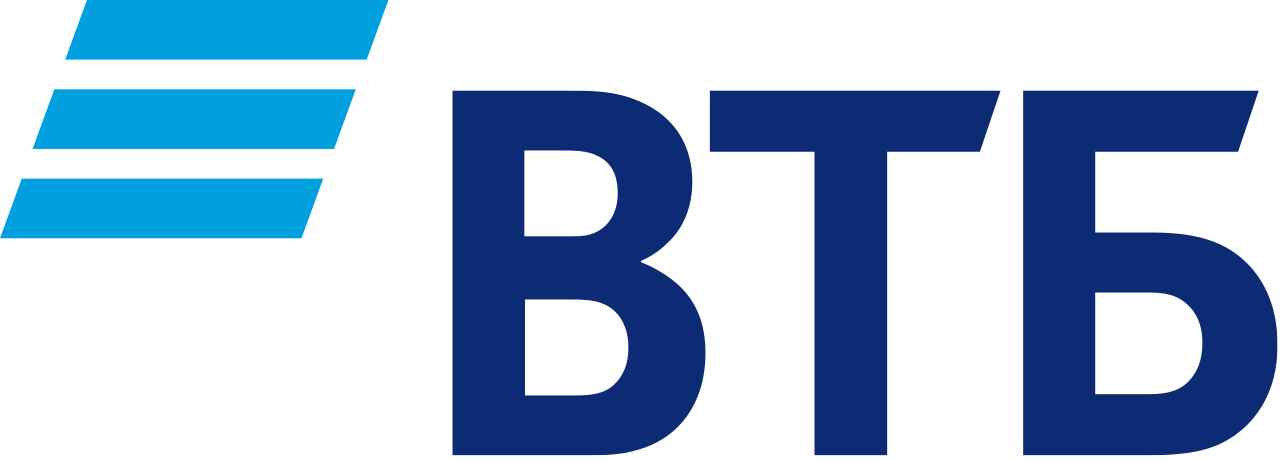 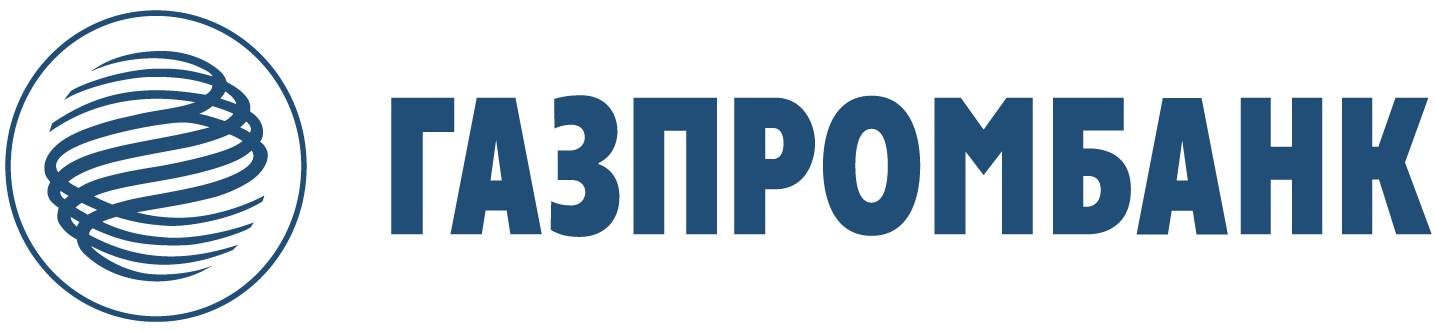 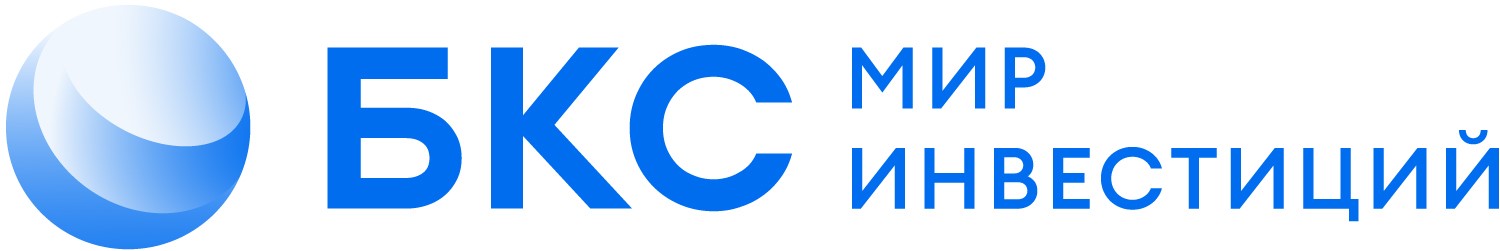 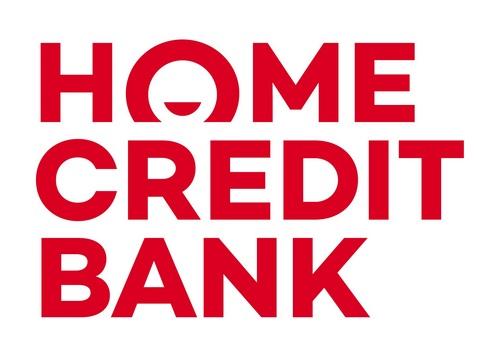 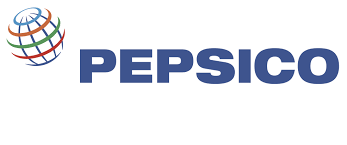 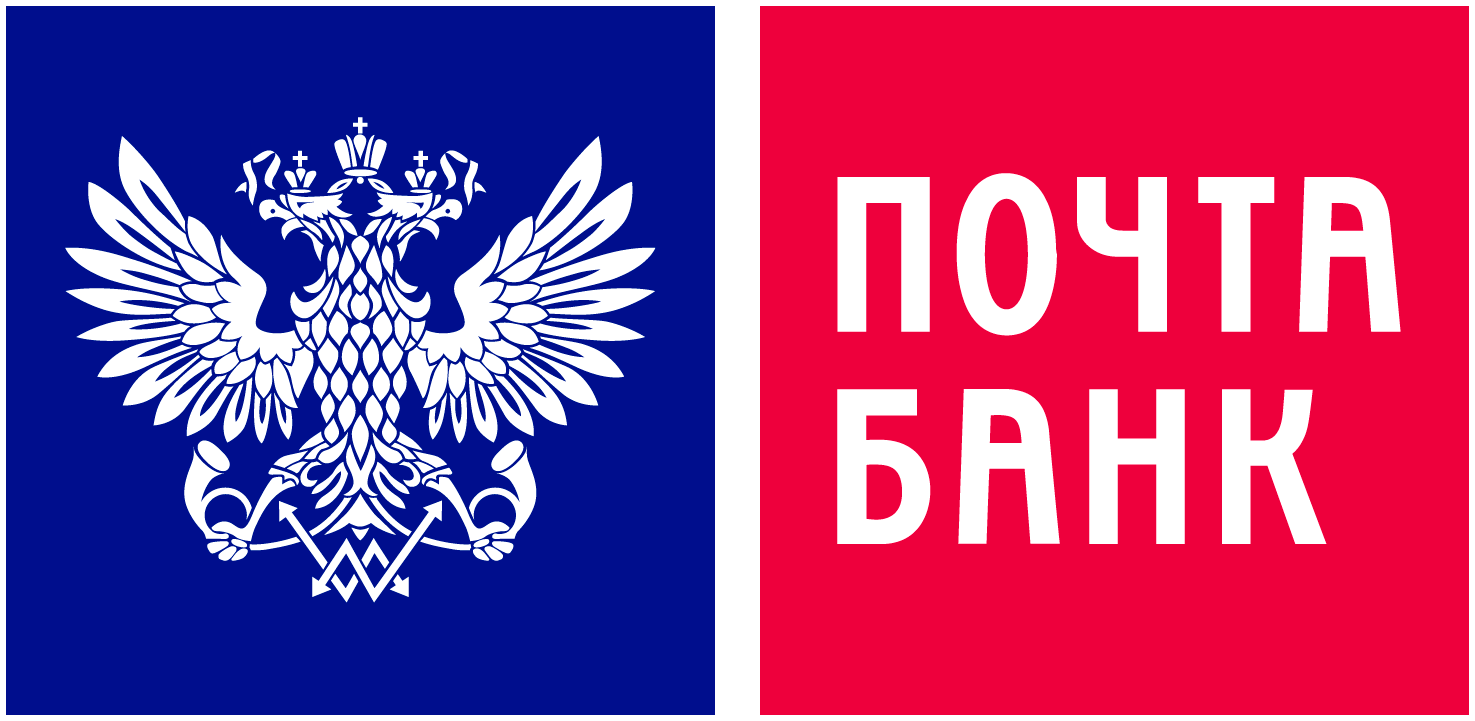 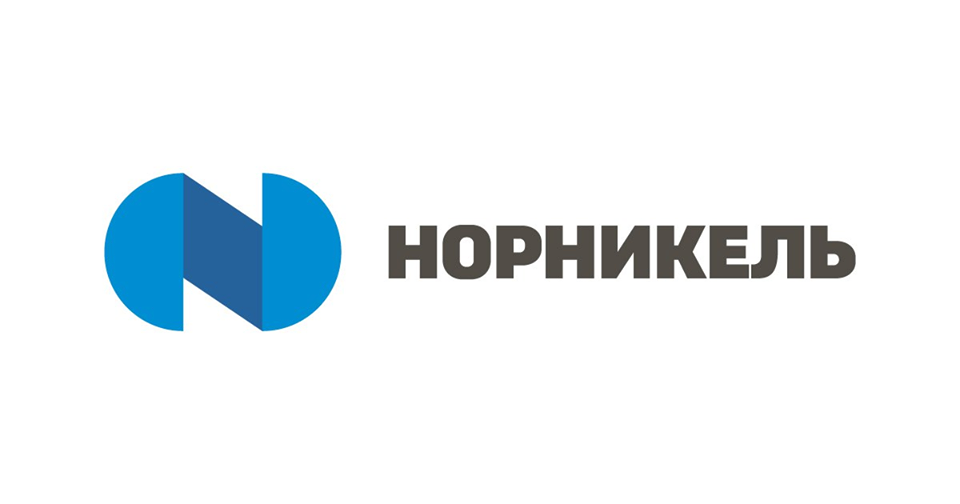 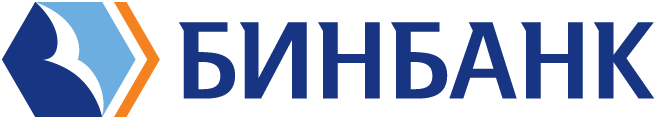 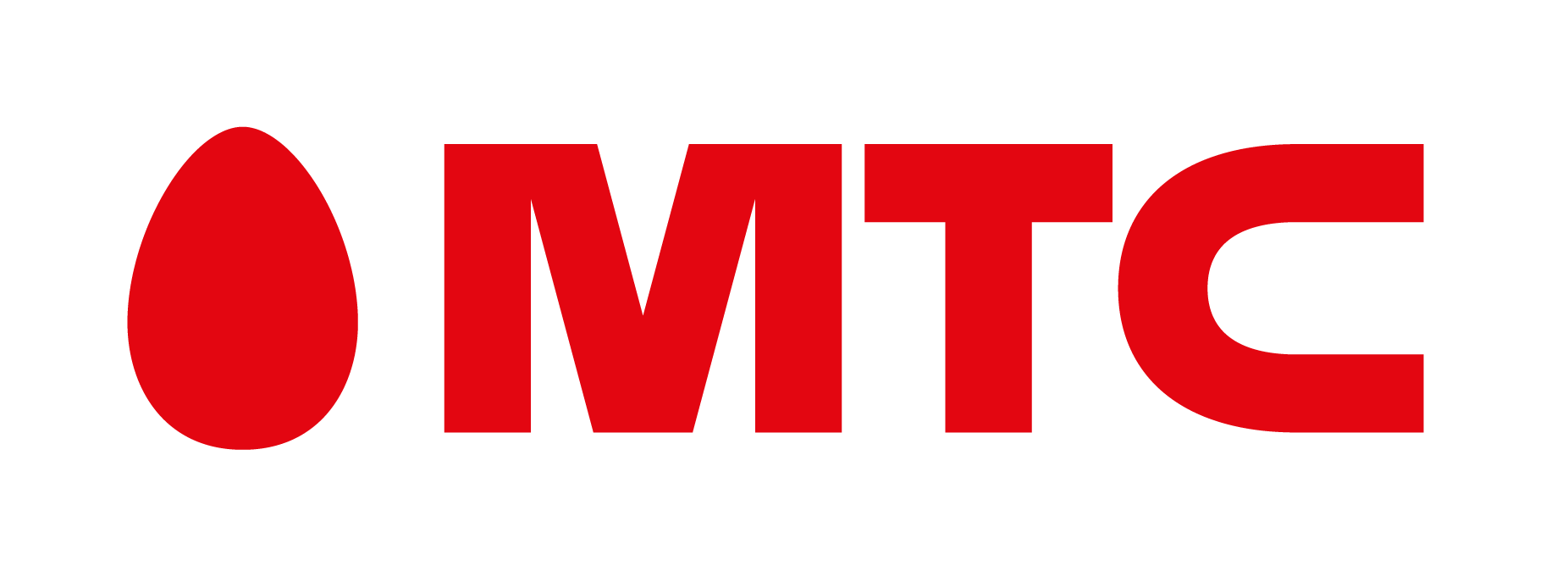 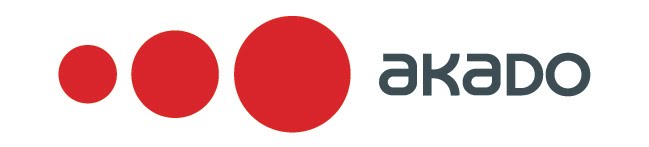 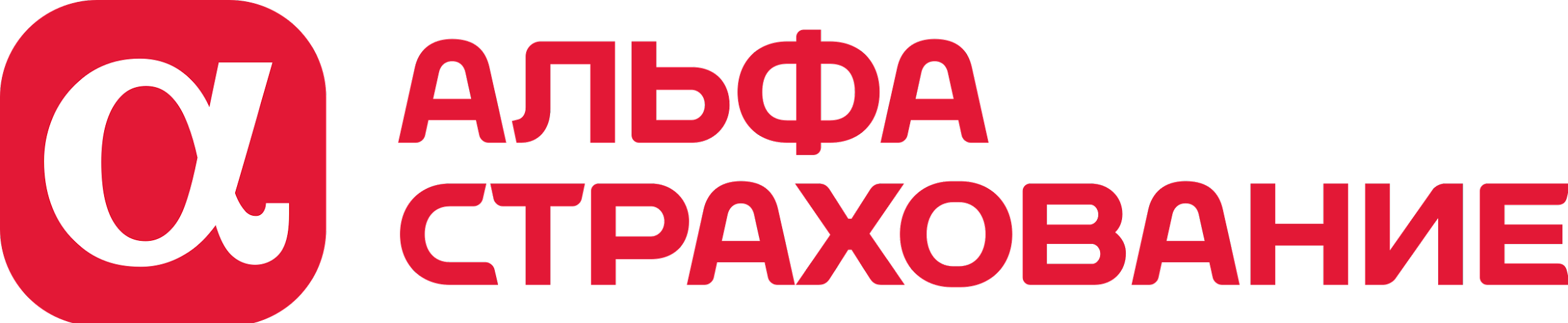 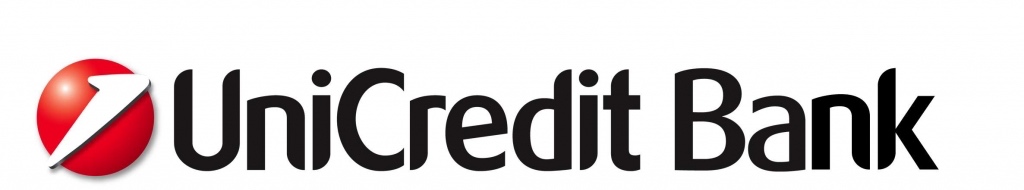 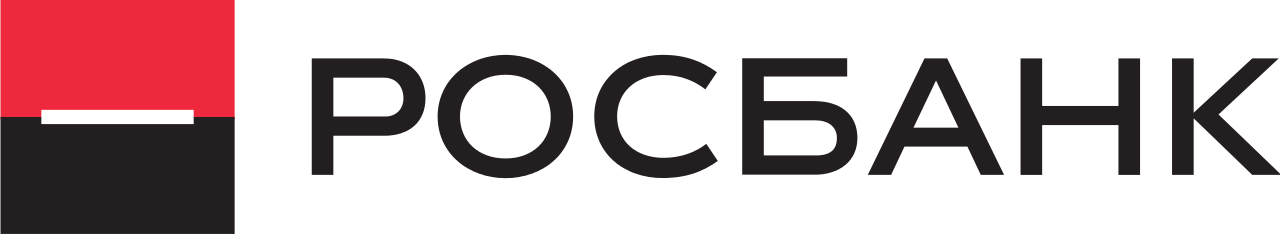 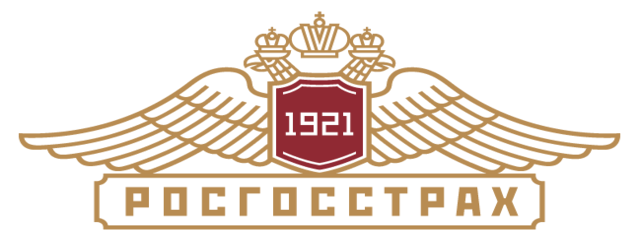 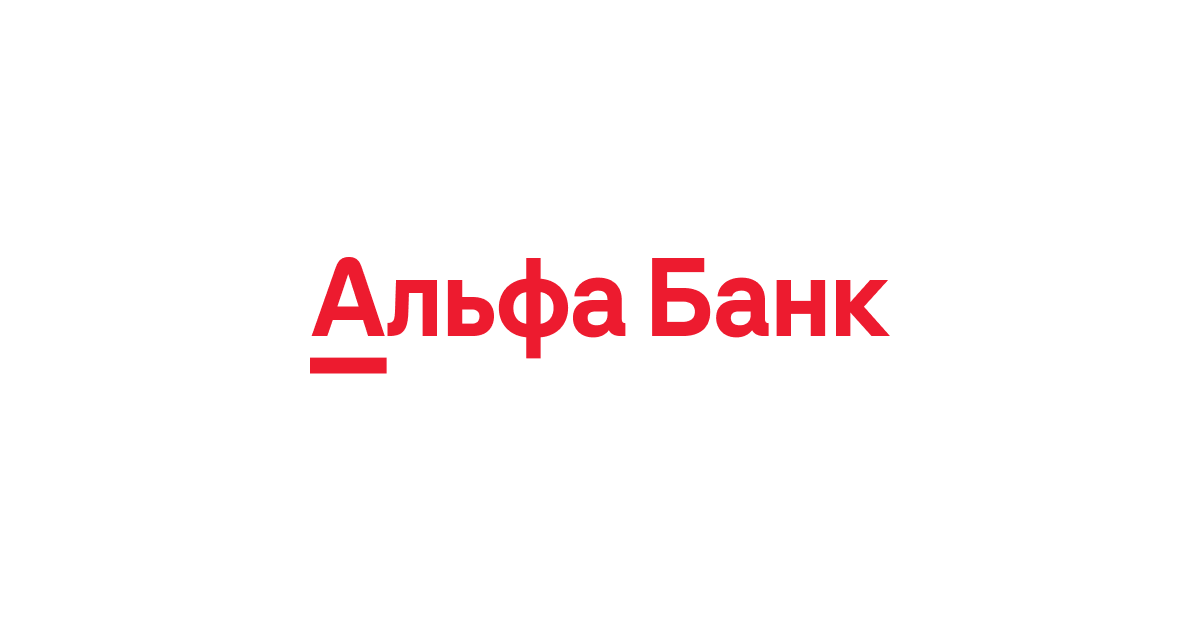 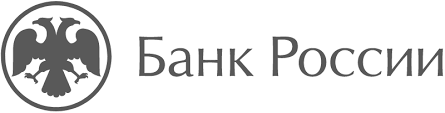 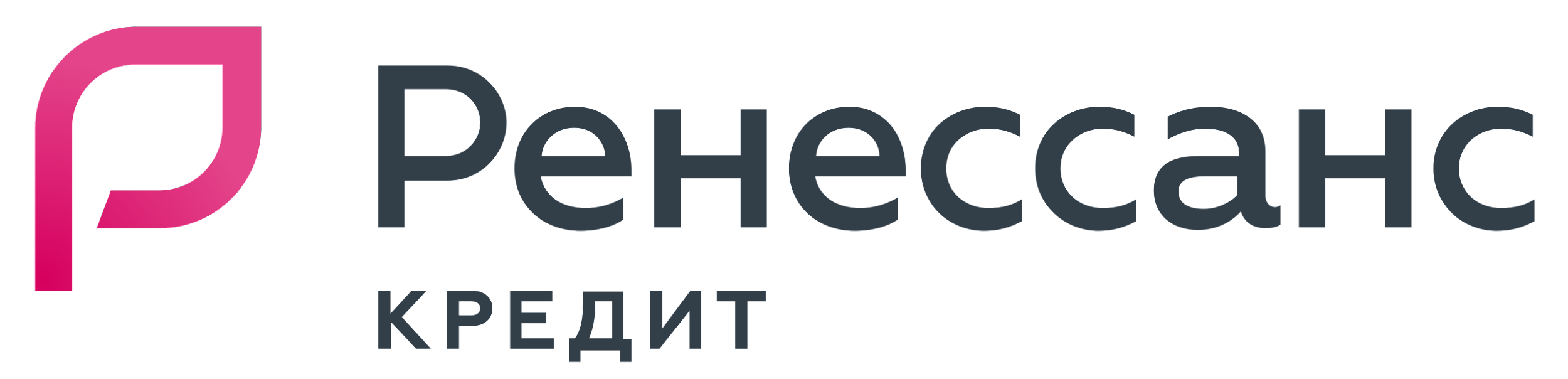 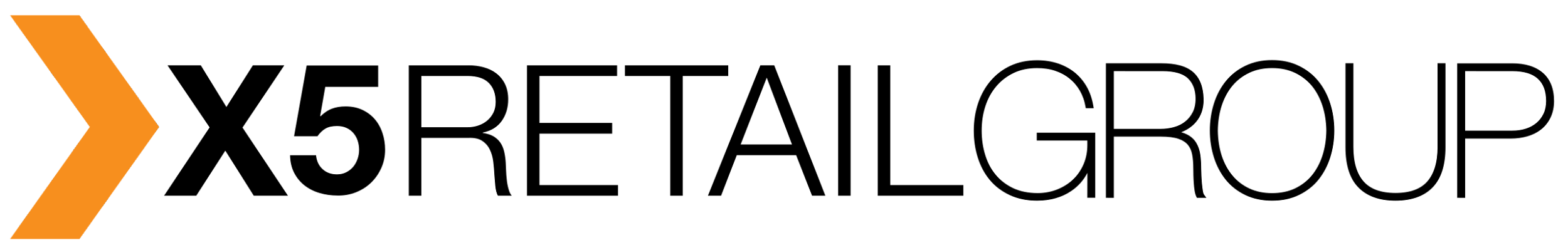 S
BPM
V
RPA
[Speaker Notes: если есть конкретная задача/запрос: определить препятствие и решение]
А как на самом деле?
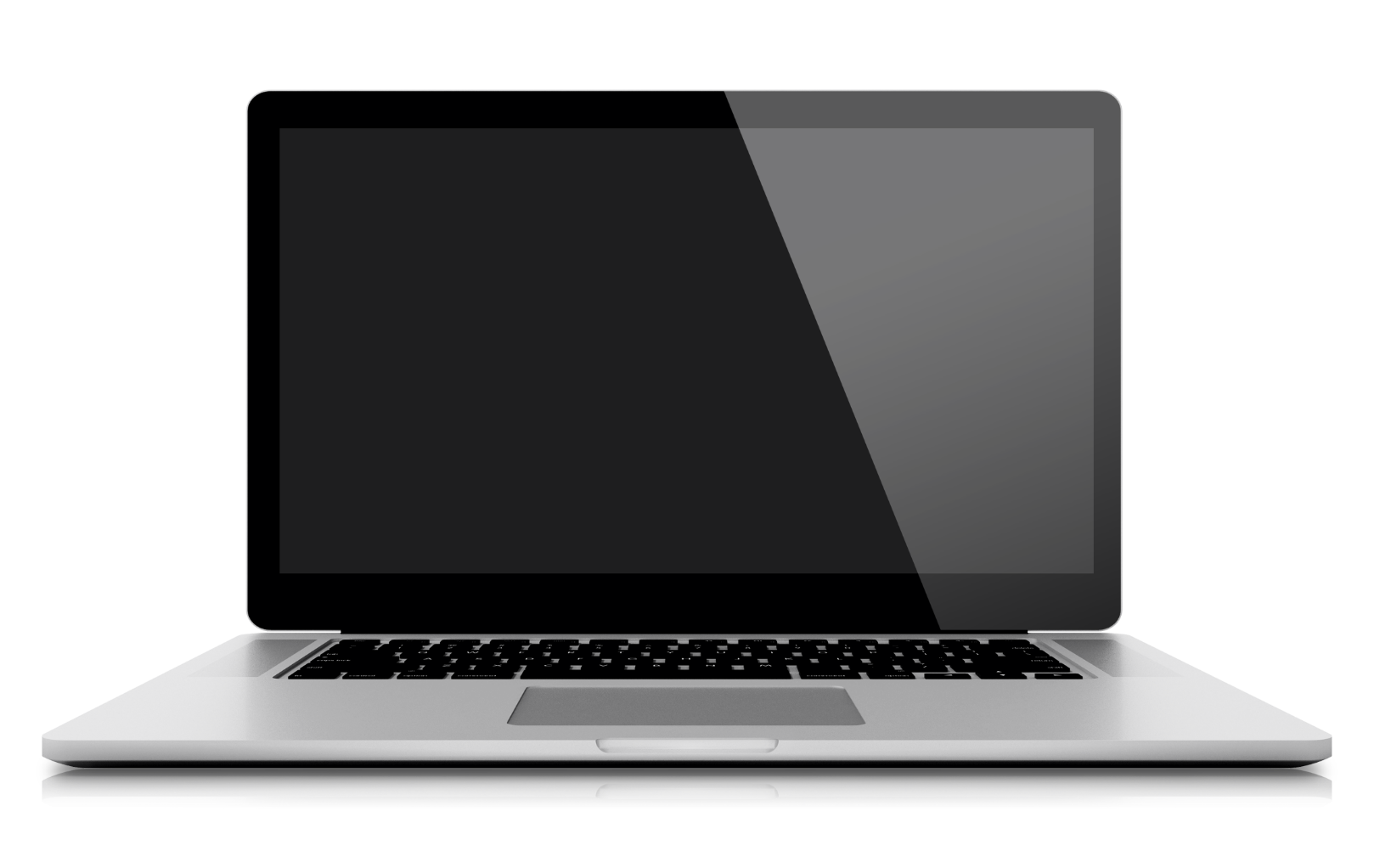 BPM + RPA




Классический RPA проект


Классический BPM-проект = ЗОЖ
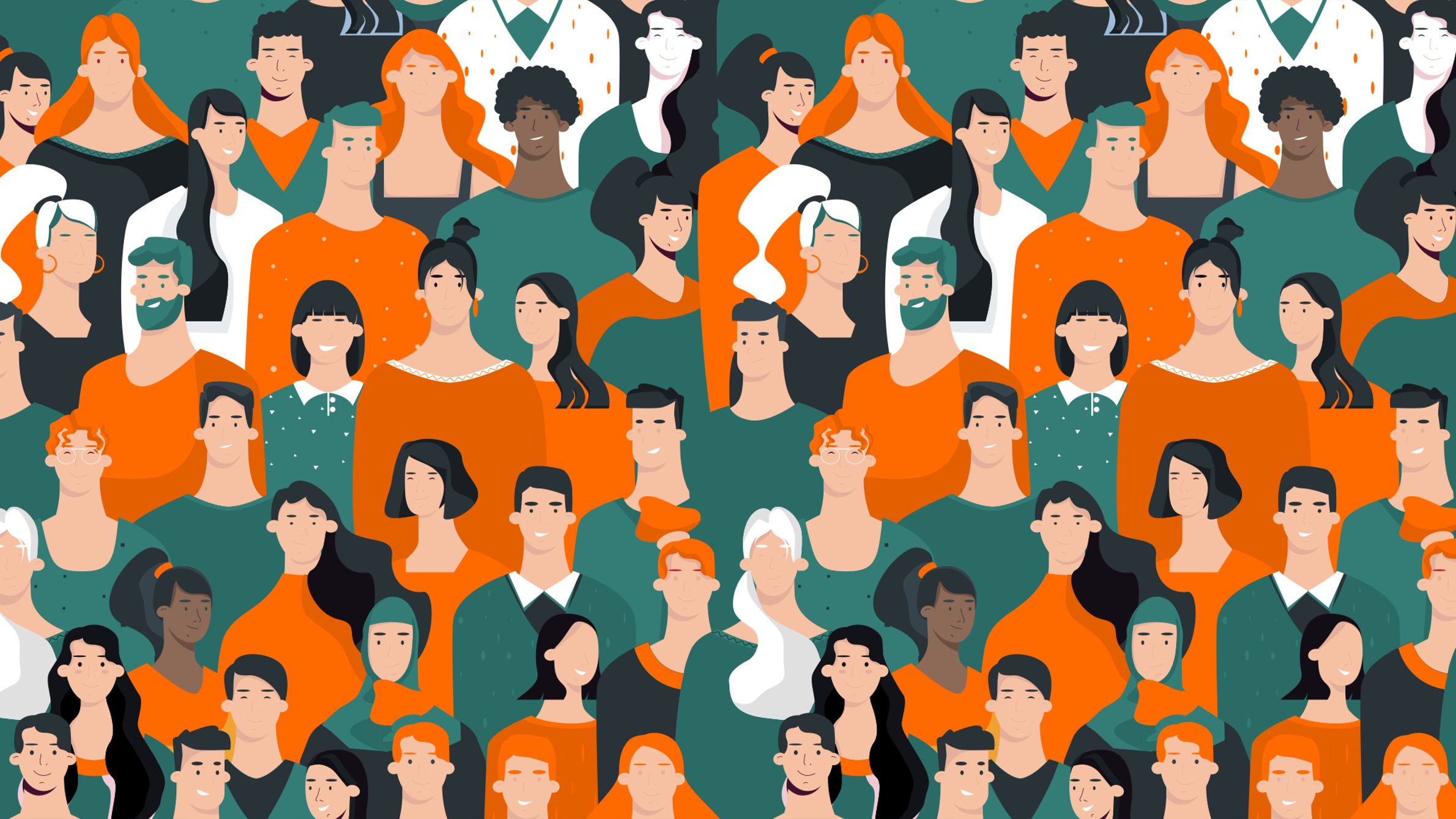 RPA (Robotic Process Automation, роботизация процессов) – это программные роботы (их также называют ботами), имитирующие действия, выполняемые людьми
Длительность – 3 месяца
Эффект – 2 млн. рублей
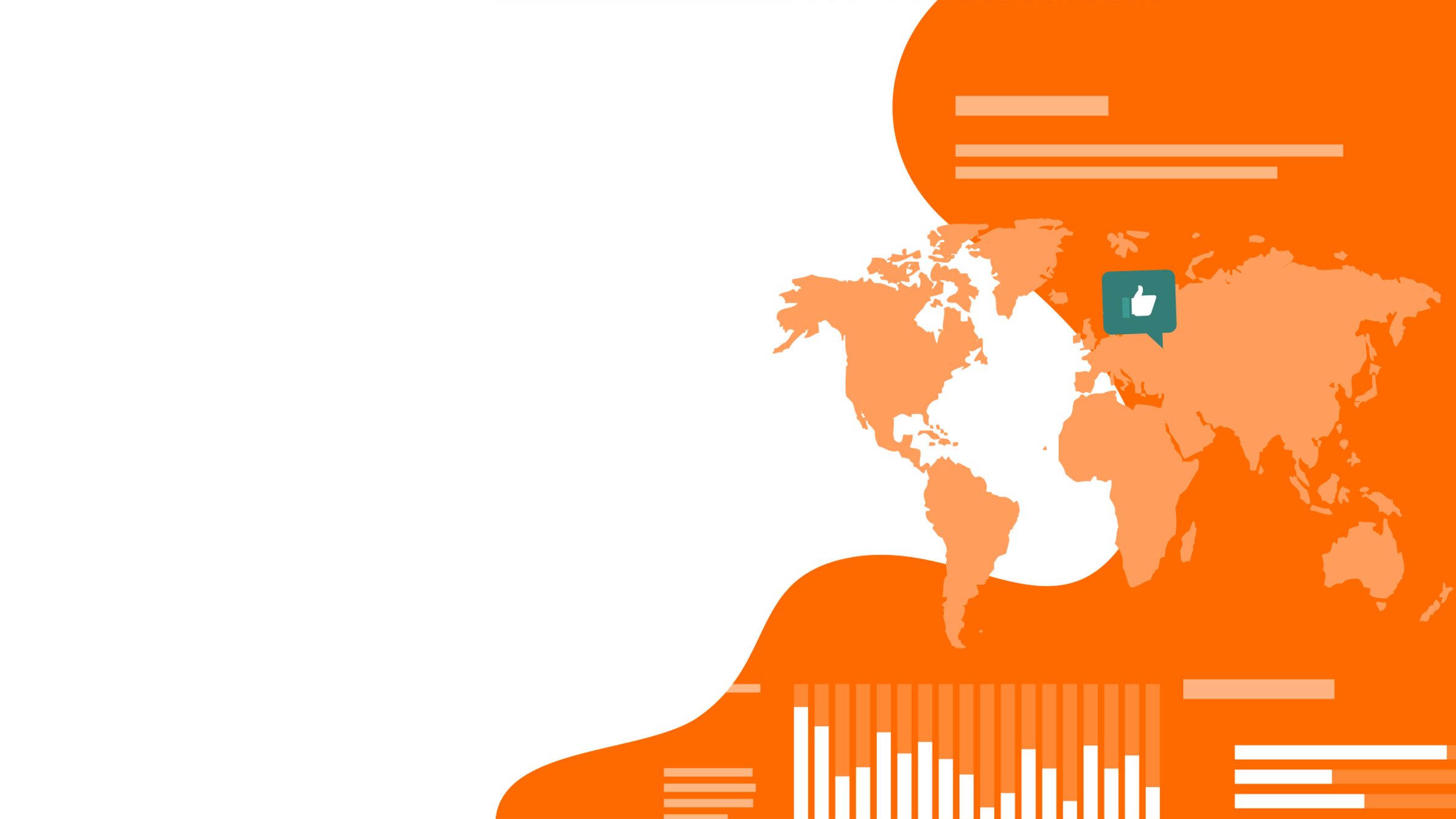 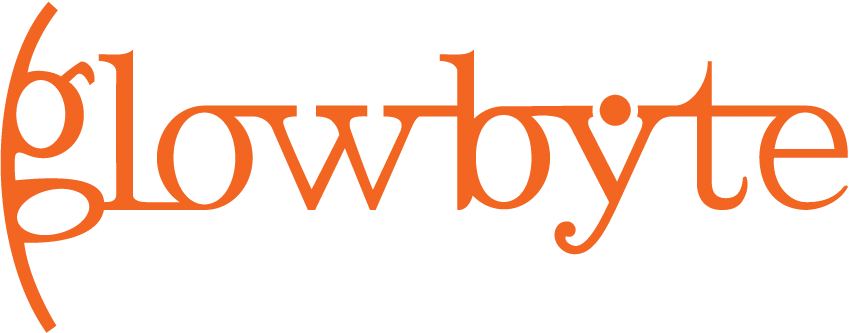 Экспресс анализ процессов
Пример проекта в цифрах
42 дня*
12 процессов
Результаты:
Действия заказчика:
Эффект одной из рекомендаций равен стоимости проекта
Определены форматы отчётов и требуемые показатели
Предоставлены окна для встреч
Обеспечен кворум на встречах
Быстрая обратная связь и постоянный контакт с лидером проекта
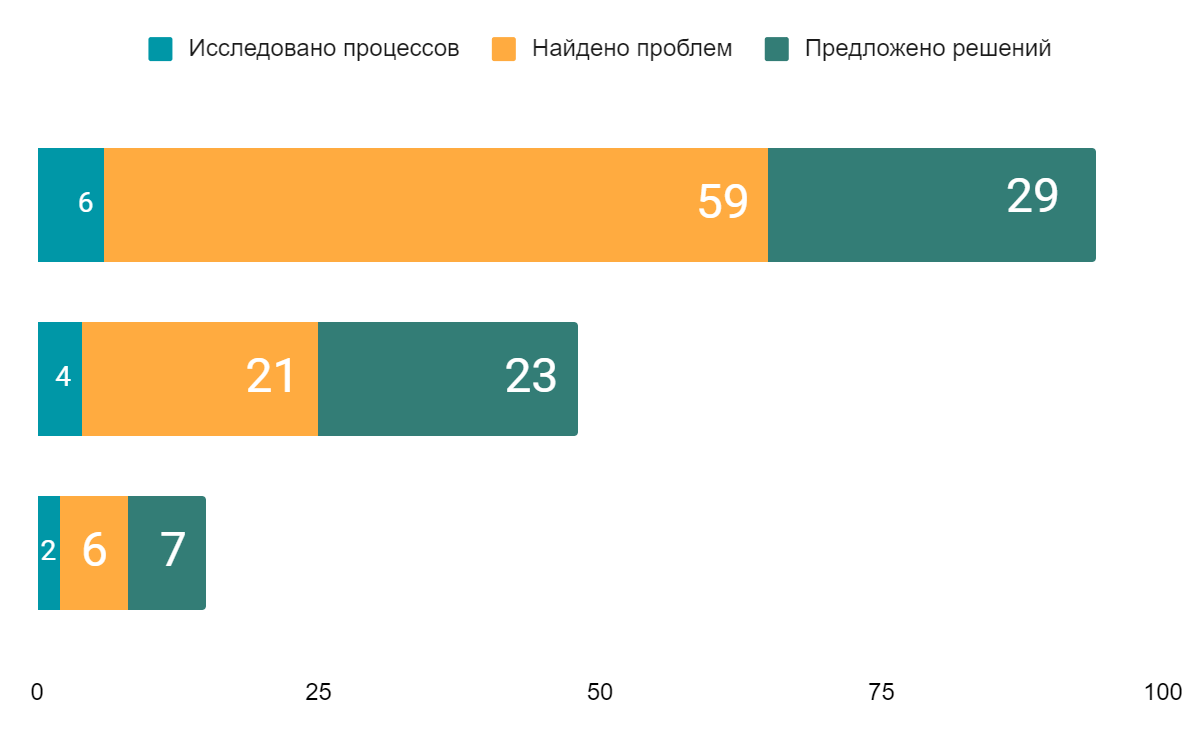 Процессная группа 1
Процессная группа 2
Заказчику передано:
Схемы процессов в состоянии“как есть”
Схемы процессов в нотации BPMN 2.0 c комментариями (7 типов данных о процессах, важных для заказчика)
Аналитические отчёты по каждому процессу
Инфографика для защиты результатов проекта
Приоритетные предложения, расчётная стоимость реализации которых покроет затраты на проект
Процессная группа 3
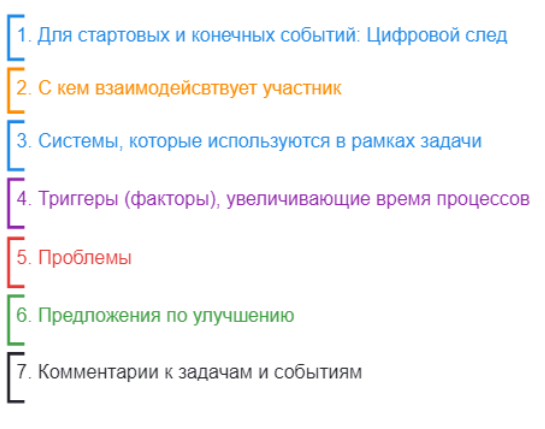 * Указано только время на разработку процессных схем с комментариями и отчётов по согласованной форме
Основные этапы типового проекта
~ 15 дней*
Заказчик
GlowByte
4 дня
3 дня
1 день
3
2
1
Формирование проблемы и постановка цели изменений
Планирование 
и подготовка
Сбор данных для анализа и моделирование AS IS
Инициирующая встреча
Формирование декларации о проблеме
Согласование границ процессов
Формирование команды проекта, дорожной карты, календарного плана встреч
Стартовая сессия по каждому процессу
Организация и проведение моделирующих сессий
Формирование схем процессовСогласование схем и данных
4 дня
1 день
2 дня
4
6
5
Подготовка к реализации изменений
Формирование модели процесса TO BE
Анализ текущего состояния бизнес-процесса
Приоритизация измененийЗапуск проектов по имплементации решений согласно внутренних алгоритмов оптимизации
Формирование схем процессов TO BEЗащита результатов проекта
Анализ текущих данных бизнес - анализа
Формирование чистовых схем и сопутствующих данных
Формирование и согласование аналитических отчётов
* - Длительность рассчитана для одного процесса. Работа над несколькими процессами ведётся параллельно.
Когда нужен анализ процессов?
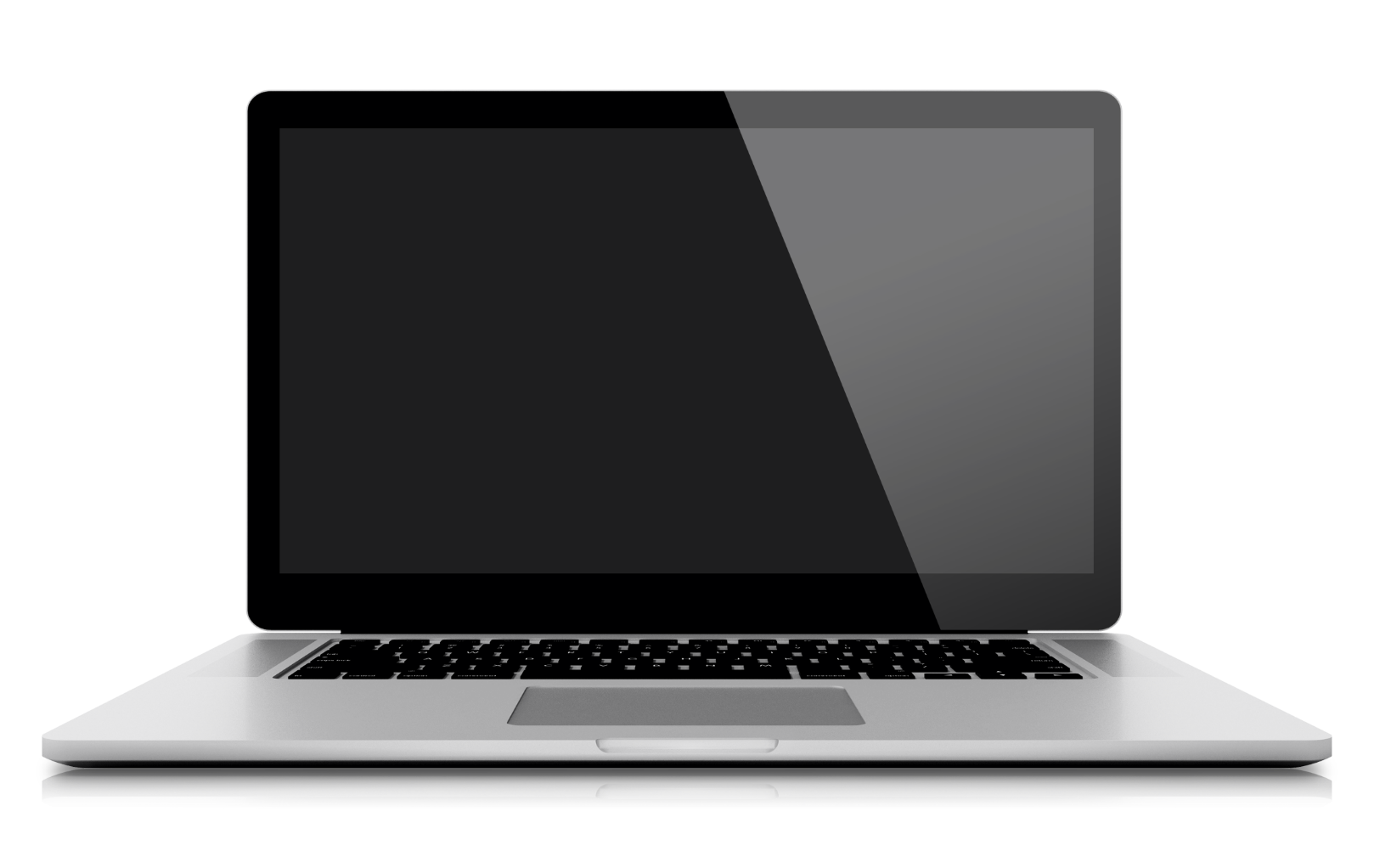 Процесс перестал достигать цели (показателей)/выполнять свою функцию
Трудно определить источник проблем, вызывающих снижение эффективности
В процессе возникают повторяющиеся сбои
Возникла потребность в улучшении, но не понятно с чего начать
Нужно конкретизировать проблемы и распределить ответственность за их решение
Ограничения для проекта:
Процесс не должны быть новым для компании или уже находящимся в состоянии изменений
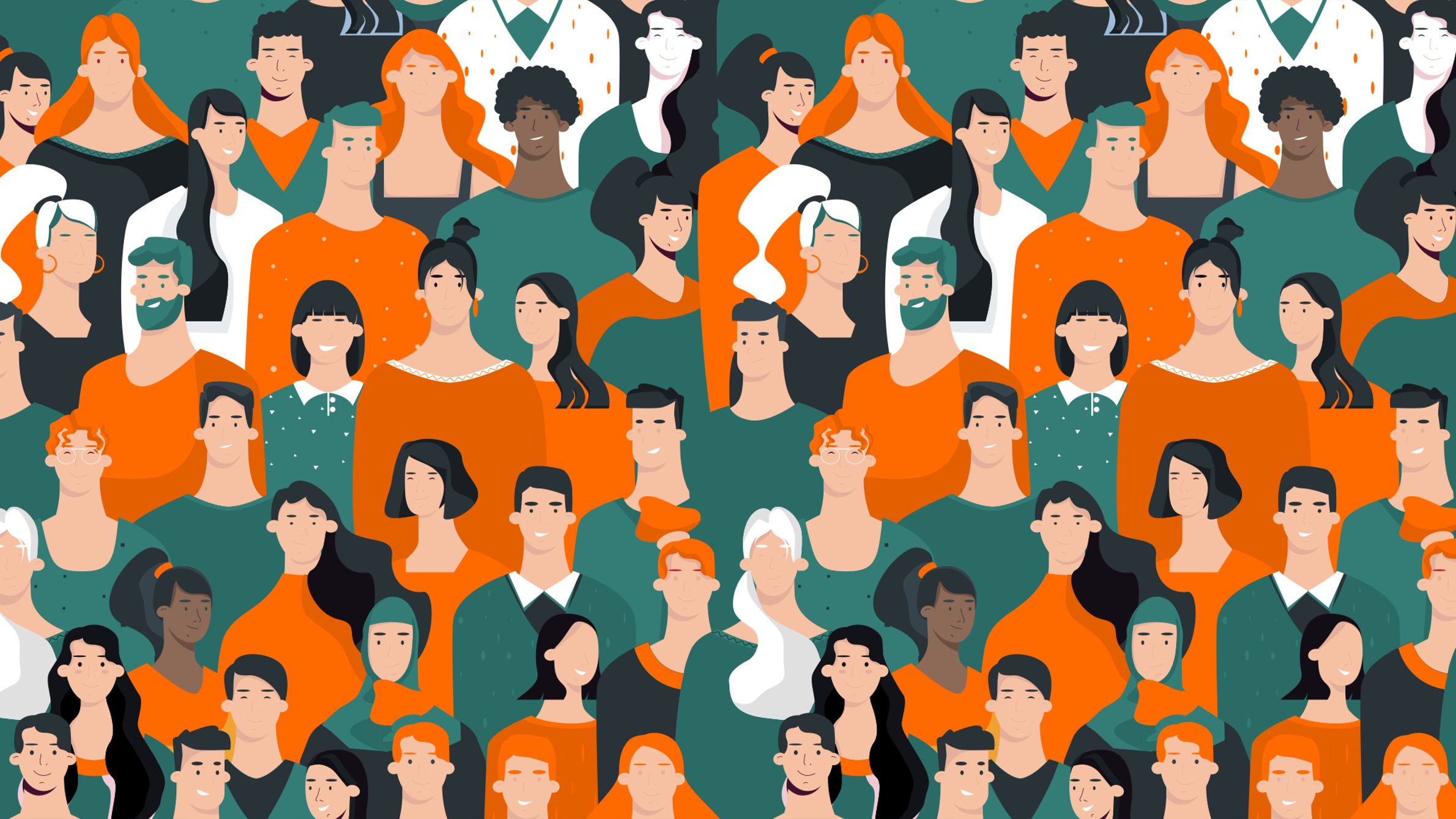 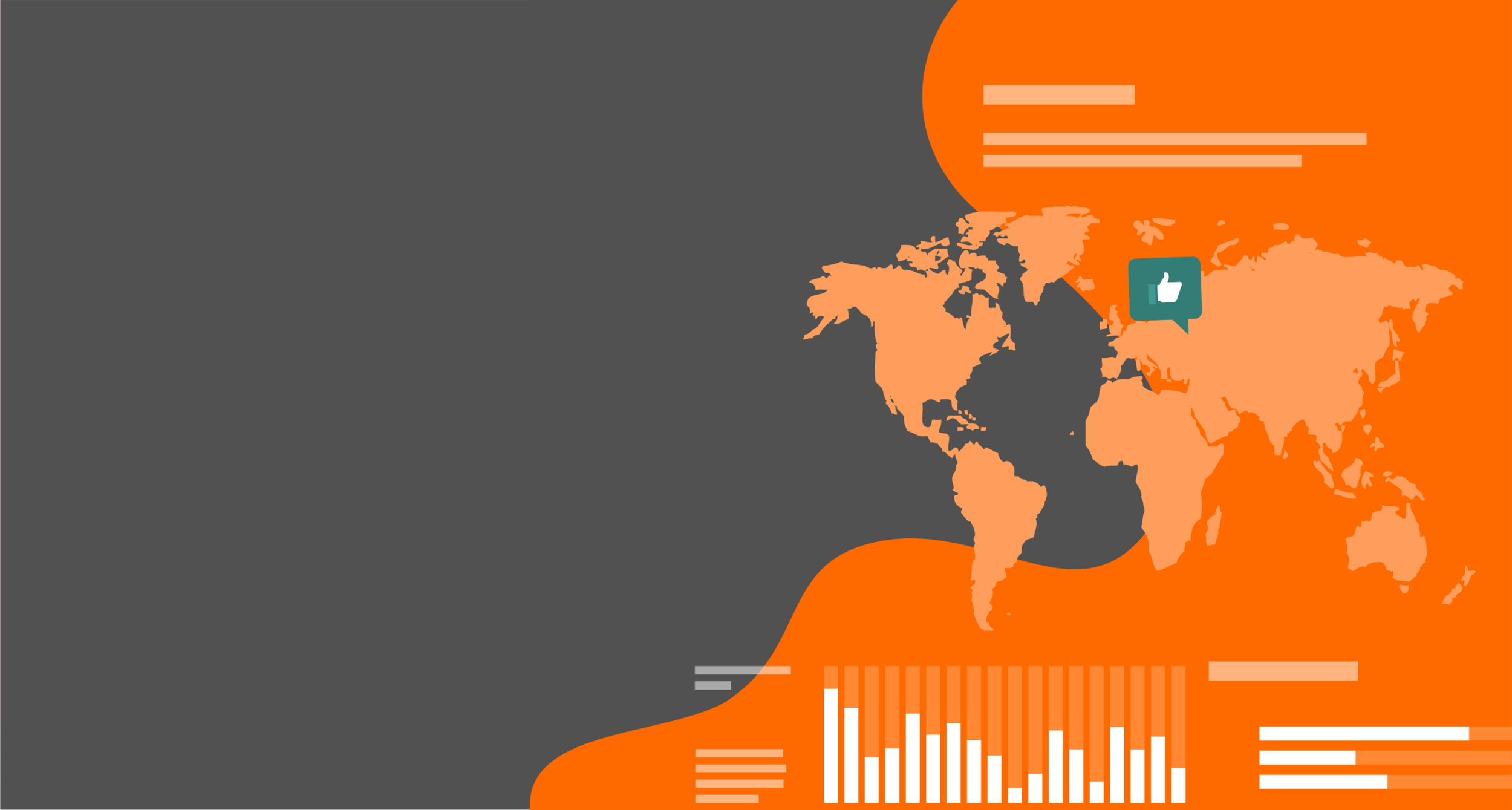 КОНТАКТЫ
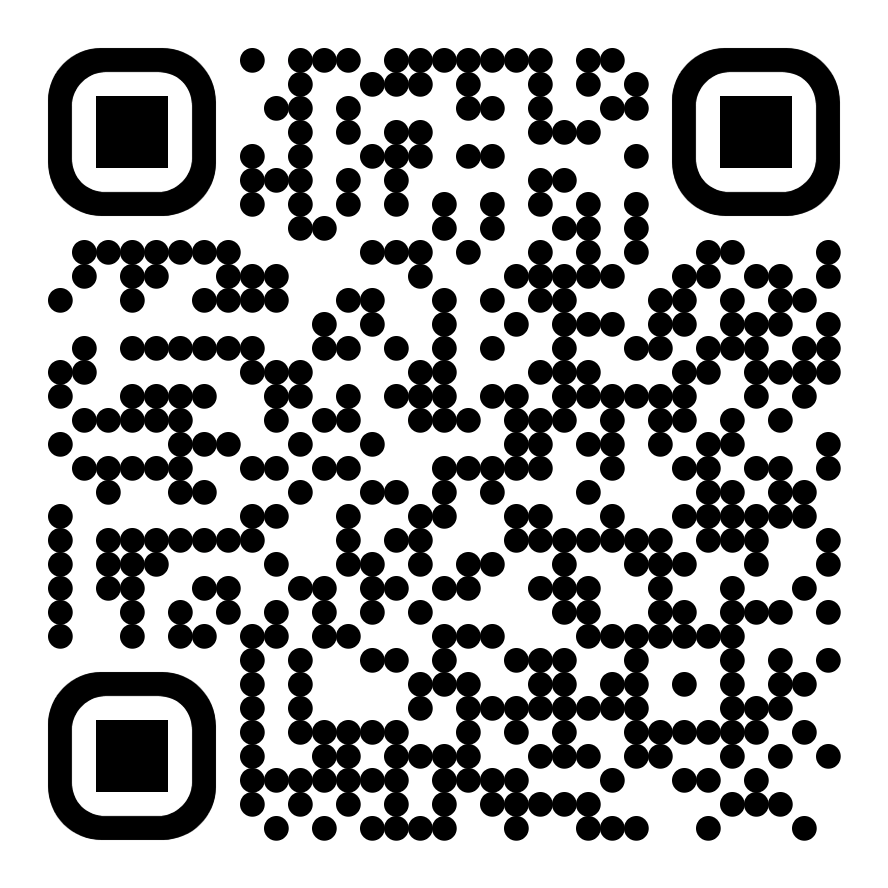 РУКОВОДИТЕЛЬ НАПРАВЛЕНИЯ
Георгий Ржавин
EMAIL
georgiy.rzhavin@glowbyteconsulting.com
САЙТ КОМПАНИИ
http://glowbyteconsulting.com/
ТЕЛЕФОН
 +7 (916) 823-74-99